Тема урока.
Равнобедренный треугольник и его свойства.
Цели урока:
повторить и углубить знания по темам: «Первый признак равенства треугольников»;
ввести понятие равнобедренного и равностороннего треугольников;
сформулировать и доказать свойства равнобедренного треугольника.
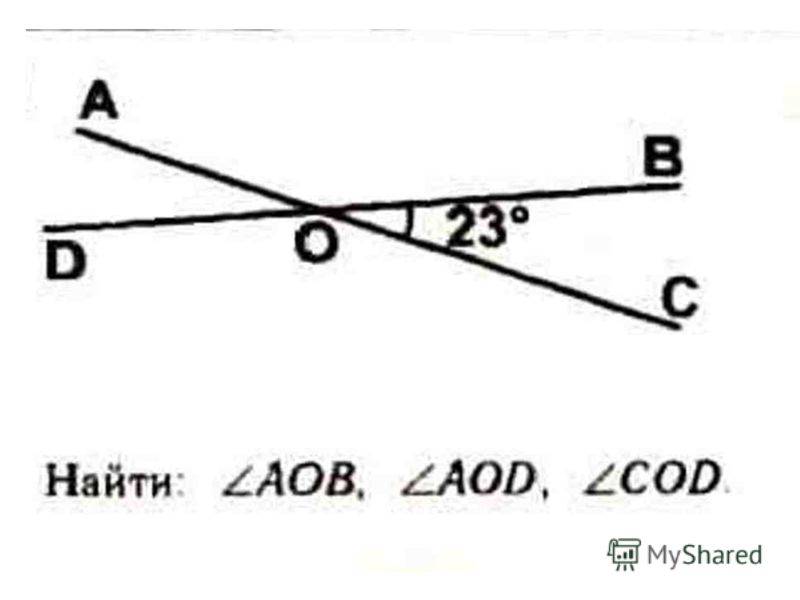 Задача 1
C
Дано:
    АВД   и     ВСД;
АД = ВС;
   СВД =     АДВ;
   С = 55о;
АВ = 8 см
Доказать:   АВД =   ВСД
Найти:    А;  СД
55о
55о
B
Д
8
8
А
Задача 2
Дано:
АС       ВД = О;
ВО = ОС;
 АО = ДО 
   С = 60о;
АВ = 12 см
Доказать:    АВО =    ДСО
Найти:    В;  СД
В
С
60о
60о
12
12
О
Д
А
Равнобедренный треугольник
Треугольник называется 
равнобедренным, 
если две его стороны равны
В
АВ, ВС - боковые стороны равнобедренного треугольника
АС - основание равнобедренного треугольника
А,    С – углы при основании равнобедренного треугольника
В – угол при вершине равнобедренного треугольника
А
С
Равносторонний треугольник
Треугольник, все  стороны которого  равны, называется 
равносторонним.
L
D
6
4
K
F
M
C
7
S
N
8
R
T
F
M
B
5
8
D
5
5
5
G
C
A
P
5
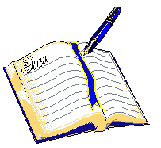 Теорема
В равнобедренном треугольнике углы при основании равны.
A
ДАНО:    АВС – равнобедренный, АС – основание.
ДОКАЗАТЬ:      В =   С.
C
B
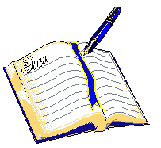 А
Доказательство:
1
2
Проведем биссектрису AD.
Рассмотрим    АВD и   AСD.
1=     2, так как AD –биссектриса,
АВ = AС (как боковые стороны равнобедренного треугольника),
AD – общая сторона,
С
В
АВD и    AСD равны по I признаку равенства треугольников.
D
Значит     В =    С
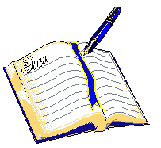 Теорема: В равнобедренном треугольнике биссектриса, проведенная к основанию, является медианой и высотой.
А
Дано:     АВС- равнобедренный ,
АD – биссектриса    BAC
Доказать: а) АD – медиана;
б) АD – высота.
1
2
Анализ:  а) АD – медиана; то есть
ВD=DC
б)  АD- высота; то есть
ADB=90°
С
В
D
Доказательство
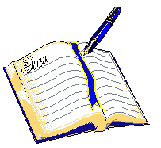 ∆ ABD = ∆ ACD (АD – общая сторона, АВ = АС и    1 =   2, так как AD-биссектриса).
Из равенства треугольников следует, что ВD = DC и    3 =   4.
Если ВD = DC, то D – середина стороны ВС, тогда АD – медиана.
Так как    3 и   4 смежные и равны друг другу, то они прямые. Значит отрезок AD – высота.
А
2
1
3
4
С
В
D
Какие треугольники являются равнобедренными?
Какие из сторон являются боковыми сторонами треугольников, а какие – основанием?
Назовите  равные углы в равнобедренных треугольниках:
М
3
С
11
L
О
Р
4
4
4
3
5
9
1
2
3
4
5
7
6
С
Κ
В
3
D
10
Χ
Ζ
Ν
3
3
G
6
6
K
F
Ο
3
8
Ε
6
5
B
A
T
9
S
5
Физкультминутка
Раз-подняться, подтянуться.
Два-согнутся, разогнуться,
Три-в ладошки три хлопка,
Головою три кивка.
На четыре-руки шире.
Пять- руками помахать
Шесть- на место тихо сесть.
Задача № 1
В
Дано:
∆ АВС –равнобедренный,
АС – основание, ВК – биссектриса.
АС = 46 см
Найти: АК.
?
С
А
К
Ответ: АК = 23 см
Задача № 2
Дано:DA – медиана равнобедренного ∆ ВDС, проведенная к основанию СВ.        BDC = 120˚,     DBC =30°
Найдите углы ∆ АDС
D
120˚
?
30˚
?
?
С
В
А
Ответ:     C = 30˚,
            ADC = 60 ˚,
            CAD = 90 ˚.
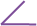 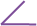 Используя названия углов и свойства равнобедренного треугольника найдите углы треугольника по готовым чертежам
K
B
A
2
3
1
40
70
70
C
A
K
C
B
K
A
B
Найдите угол KBA.
1
2
3
ےKBA = 110°
ےKBA = 70°
ےKBA = 40°
5
A
6
4
A
K
C
B
B
B
50
70
A
E
K
C
K
Найдите угол KBA.
5
6
4
┐
Где в жизни встречаются равнобедренные треугольники?
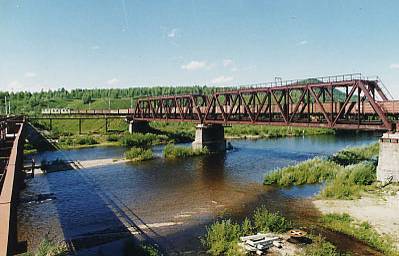 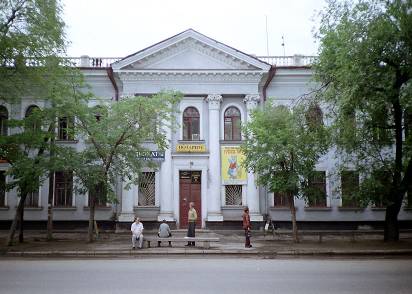 Развитие глазомера.
Тест
1. Треугольник-это геометрическая фигура, состоящая:
а) из трех точек, не лежащих на одной прямой и попарно соединенных отрезками
б) из трех точек, попарно соединенных отрезками
в) из трех отрезков
г) из трех точек и трех отрезков

2.Медиана треугольника - это отрезок, который:
а) делит противолежащую сторону пополам
б) соединяет вершину треугольника с противолежащей стороной
в) соединяет середину стороны треугольника с его вершину
г) соединяет вершину треугольника с серединой противоположной стороной

3. Первый признак равенства треугольников гласит:
а) если две стороны и угол между ними одного треугольника соответственно равны двум сторонам и угол между ними другого треугольника, то такие треугольники равны
б) если две стороны и угол одного треугольника соответственно равны двум сторонам и углу другого треугольника, то такие треугольники равны
в) если  стороны и угол между ними одного треугольника равны двум сторонам и угол между ними другого треугольника, то такие треугольники равны
г) если две стороны и угол между ними одного треугольника равны двум сторонам и углу другого треугольника, то такие треугольники равны

4. Высота треугольника - это:
а) отрезок, перпендикулярный стороне треугольника
б) перпендикуляр, проведенный из вершины треугольника к прямой, содержащей противоположную сторону
в) отрезок пересекающий сторону треугольника под прямым углом
г) отрезок, соединяющий вершину треугольника с противолежащей стороной под прямым углом

5. Биссектриса треугольника – это:
а) отрезок биссектрисы угла треугольника, соединяющий вершину треугольника с точкой противоположной стороны треугольника
б) отрезок, соединяющий вершину треугольника с точкой противоположной стороны треугольника
в) луч, делящий угол пополам
г) отрезок, соединяющий вершину треугольника с противолежащей стороной.
а г а б а
Задание на дом:
п.18, № 104,107, 117
Рефлексия
В конце учебного занятия обучающимся предлагается устно выбрать и закончить следующие предложения.
Варианты:
"На сегодняшнем уроке я понял, я узнал, я разобрался…";
"Я похвалил бы себя…";
"Особенно мне понравилось…";
"После урока мне захотелось…";
"Я мечтаю о …";
"Сегодня мне удалось…";
"Я сумел…";
"Было интересно…";
"Было трудно…";
"Я понял, что…";
"Теперь я могу…";
"Я почувствовал, что…";
"Я научился…";